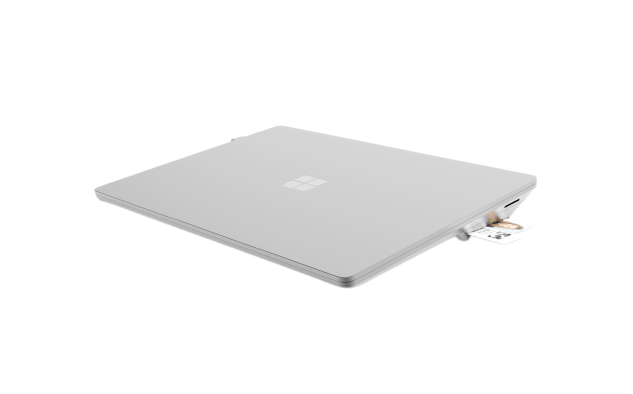 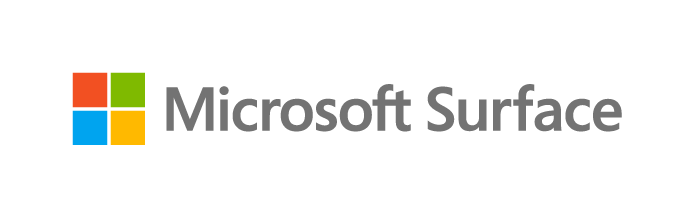 Microsoft Surface Laptop 5 SCR
Powered for secured work​
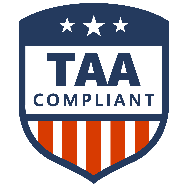 Microsoft Surface Laptop 5 SCR enables your team to deliver impact, speed and performance with the secure convenience of a FIPS 201 compliant smart card reader.
Benefits
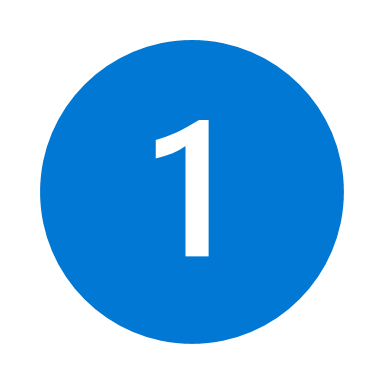 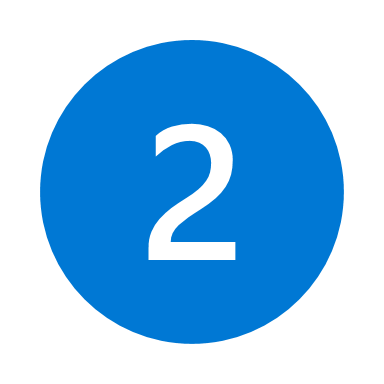 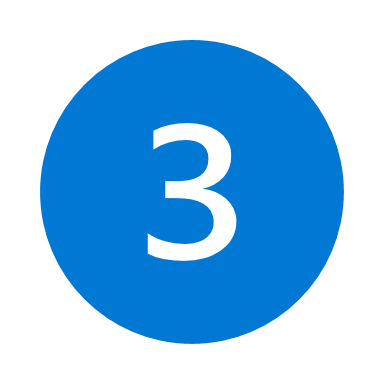 More replaceable components with 3yr next business day onsite extended hardware service through ITG. Uplifts to 4yr and 5yr service and/or accidental damage protection are available.
Surface Enterprise Management Mode (SEMM) provides enterprise level UEFI management and physical disablement of cameras and radios.
Enhance your Teams meetings with a high-quality camera enhanced by Windows 11 smart features and Studio Mics
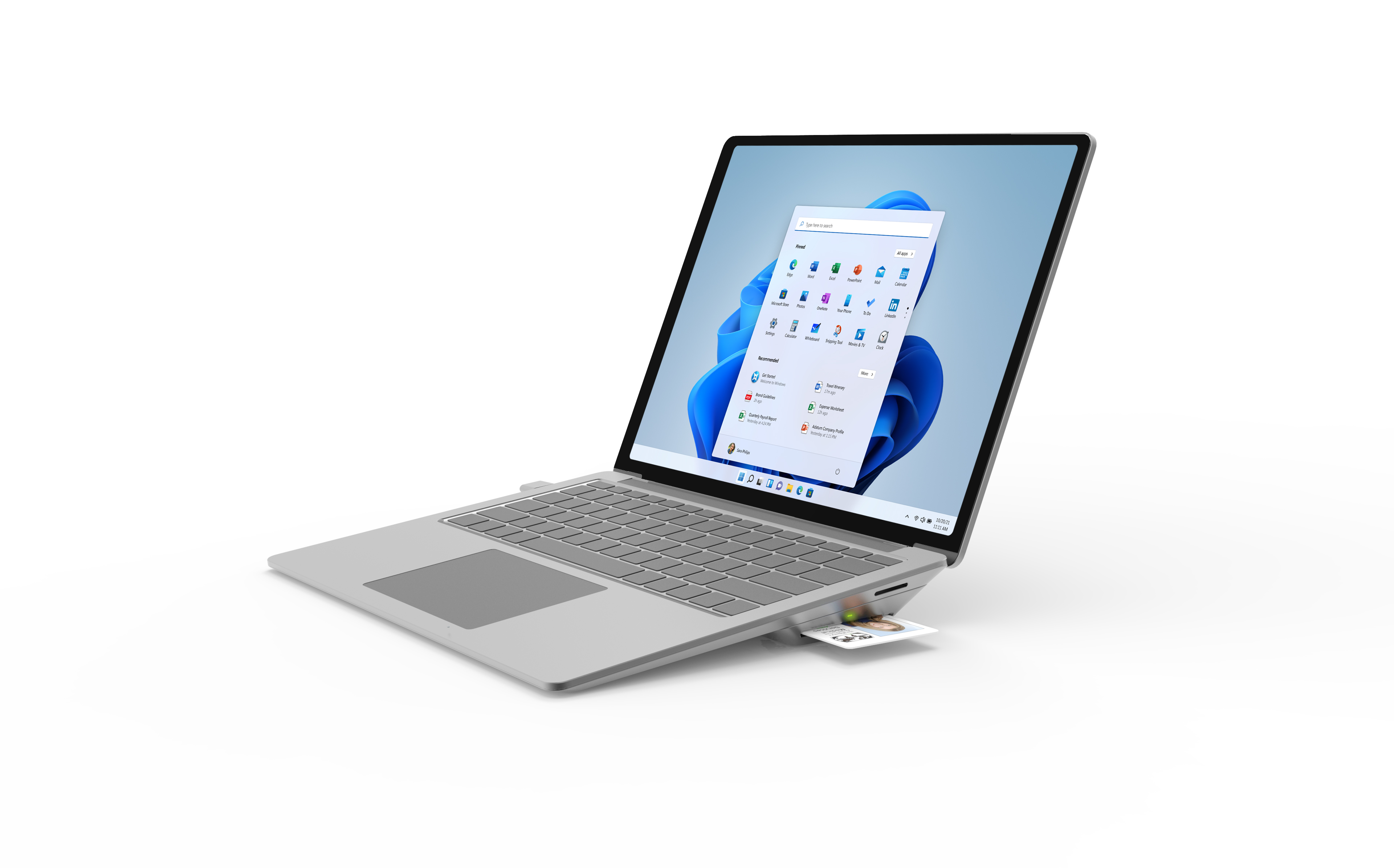 Secured-core PC
13.5” or 15" PixelSense™ screen for ultra-portable productivity
FIPS 201 compliant smart card reader
Removable hard drive to retain sensitive data
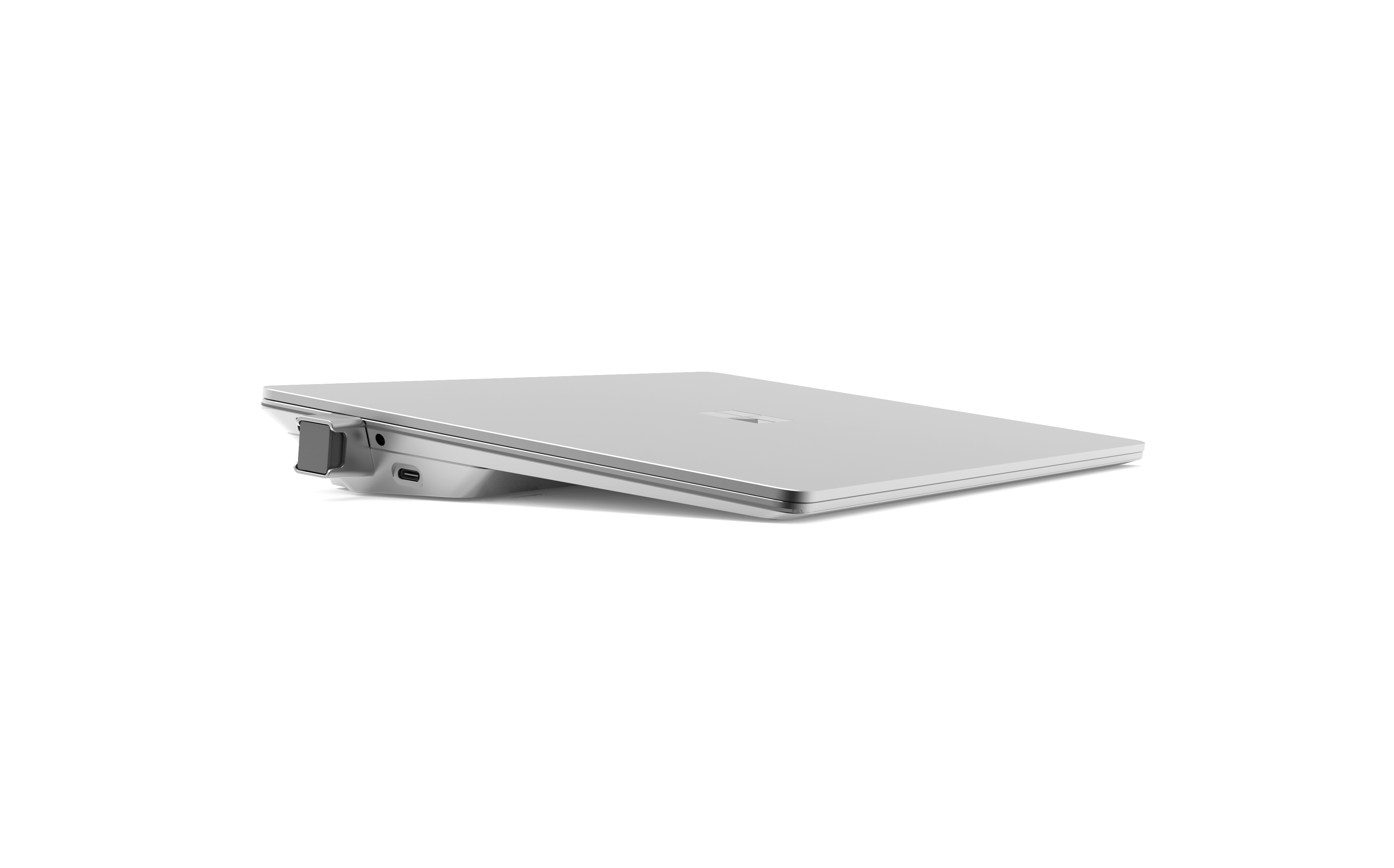 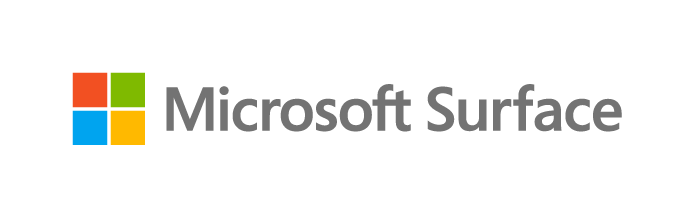 Surface Laptop 5 SCR Technical Specifications
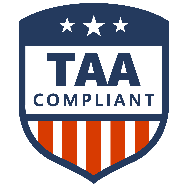 Disclaimers  1 System software uses significant storage space. Available storage is subject to change based on system software updates and apps usage. 1 GB = 1 billion bytes. 1 TB = 1,000 GB. See Surface.com/Storage for more details. 
2 Customer Replaceable Units (CRUs) are components available for purchase through your Surface Commercial Authorized Device Reseller. Components can be replaced on-site by a skilled technician following Microsoft’s Service Guide. Opening and/or repairing your device can present electric shock, fire and personal injury risks and other hazards. Use caution if undertaking do-it-yourself repairs. Device damage caused during repair will not be covered under Microsoft’s Hardware Warranty or protection plans. Components will be available shortly after initial launch; timing of availability varies by component and market.  
3 Requires Dolby Vision® encoded content and video.4 Battery life varies significantly based on device configuration, usage, network and feature configuration, signal strength, settings and other factors. See aka.ms/SurfaceBatteryPerformance for details.
5 Requires Dolby® Atmos® encoded content/audio.
6 Sold separately
7 Sold separately. Software license required for some features. 
8 Activation required. If your device is managed by your organization’s  IT department, contact your IT administrator for activation. If you activate your trial outside your organization, after 30 days, you will be charged the applicable monthly or annual subscription fee. Credit card required. Cancel any time to stop future charges. See https://aka.ms/m365businesstrialinfo.   
9 Download the full Eco profile see – https://aka.ms/ProX_EcoProfile 10 For more information on registration in other markets check - https://aka.ms/LaptopStudio_EPEAT.